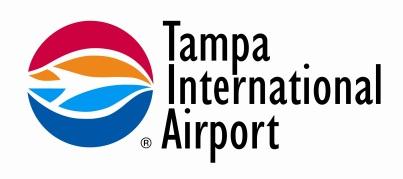 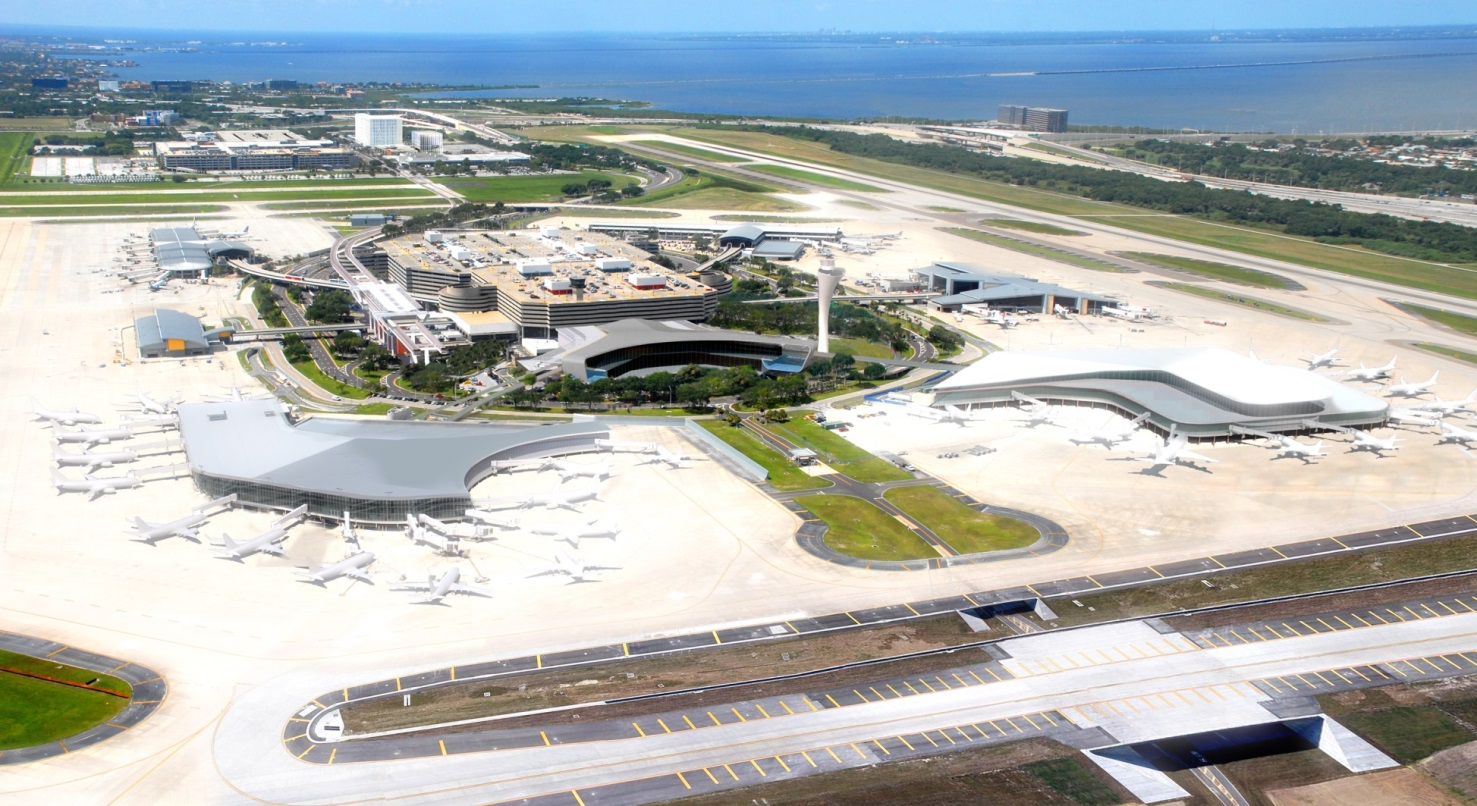 Tampa Bay Regional Transportation Summit
October 10, 2013
Airport Master Plan Process
A Master Plan update is required by the FAA every 5 to 7 years. Last TPA Master Plan was done in 2005. 
Master Plan are required to ensure that appropriate planning and funding strategies are in place. 
This plan has had extensive input from all stakeholders, including our governor board, airlines and the public. 
The plan was formally adopted by our Board of Directors in April.
2
20-Year Passenger Forecast
3
Major Findings
Main terminal: Nearing maximum capacity
Rental cars: At capacity today
Curbside: Nearing maximum capacity
Roadways: Nearing maximum capacity
Long-term parking: At maximum capacity
4
Recommendations
Main terminal area needs to be decongested as soon as possible
Major source of congestion is curbside rental car facilities. Moving these facilities provides solution to: 
Rental Car Growth
Curbside Congestion
Roadway Congestion
Parking Capacity
Once main terminal area is decongested it can grow to handle passengers for the next 20 years.
5
Master Plan Phase 1
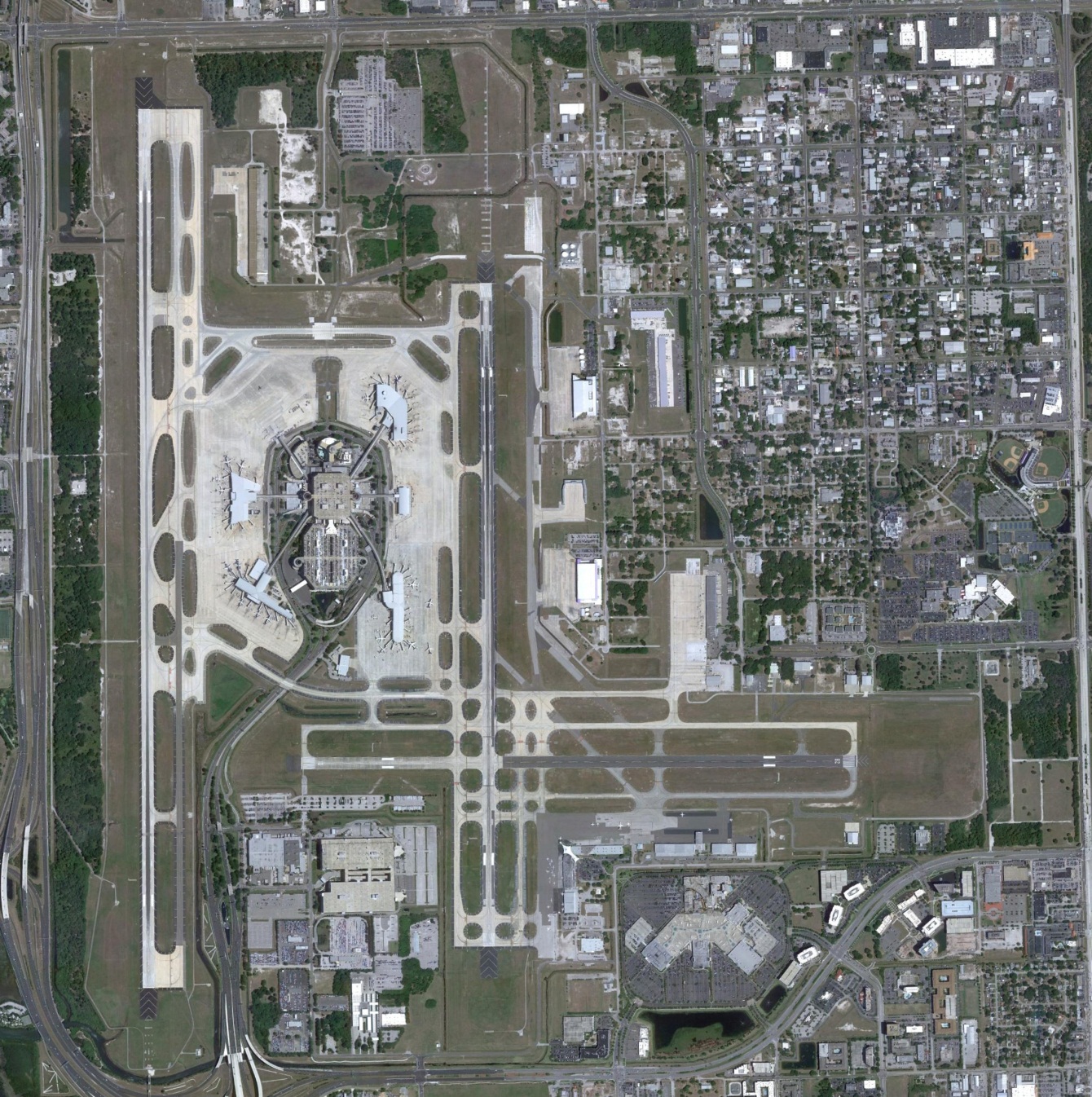 Estimated Cost:  $935 million
Jobs created:  More than 10,000
Timeline: 2014-2017

Projects: 
2.3 million-square-foot consolidated rental car center
1.3‐mile Automated People Mover connecting rental car center to main terminal
Transfer level expansion

Benefits:
Removes cars and buses from airport roadways and curbsides
Allows rental car companies to grow
Adds 2,414 spaces to long-term parking garage
Includes  bus rapid transit station
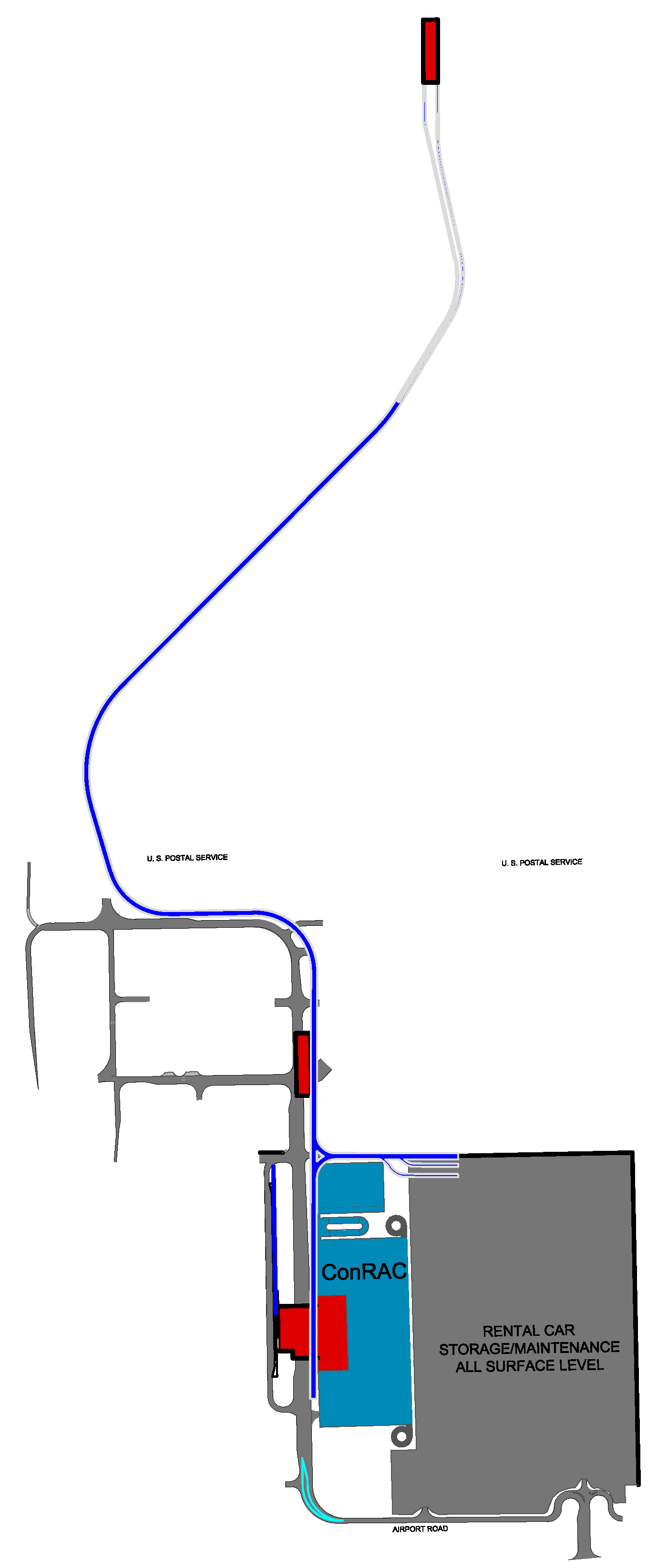 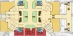 6
Master Plan Phase 1: Decongestion
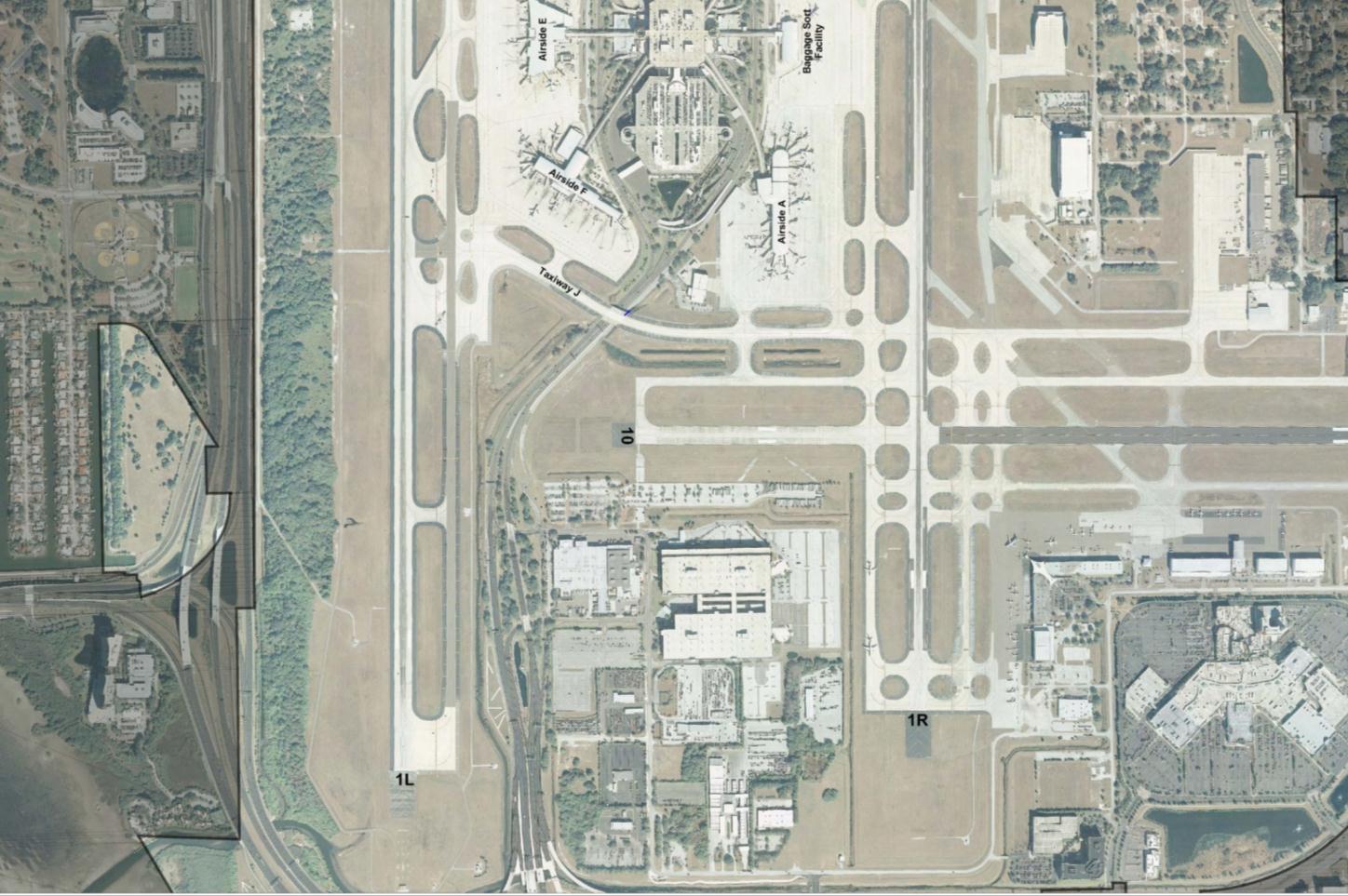 Terminal APM
Station
APM Alignment
RENTAL CAR STORAGE/MAINT.
Economy Garage
APM Station
APM MAINT
ConRAC APM
Station with Bus,
Rapid Transit 
Station
ConRAC
7
Master Plan Phase 1: Decongestion
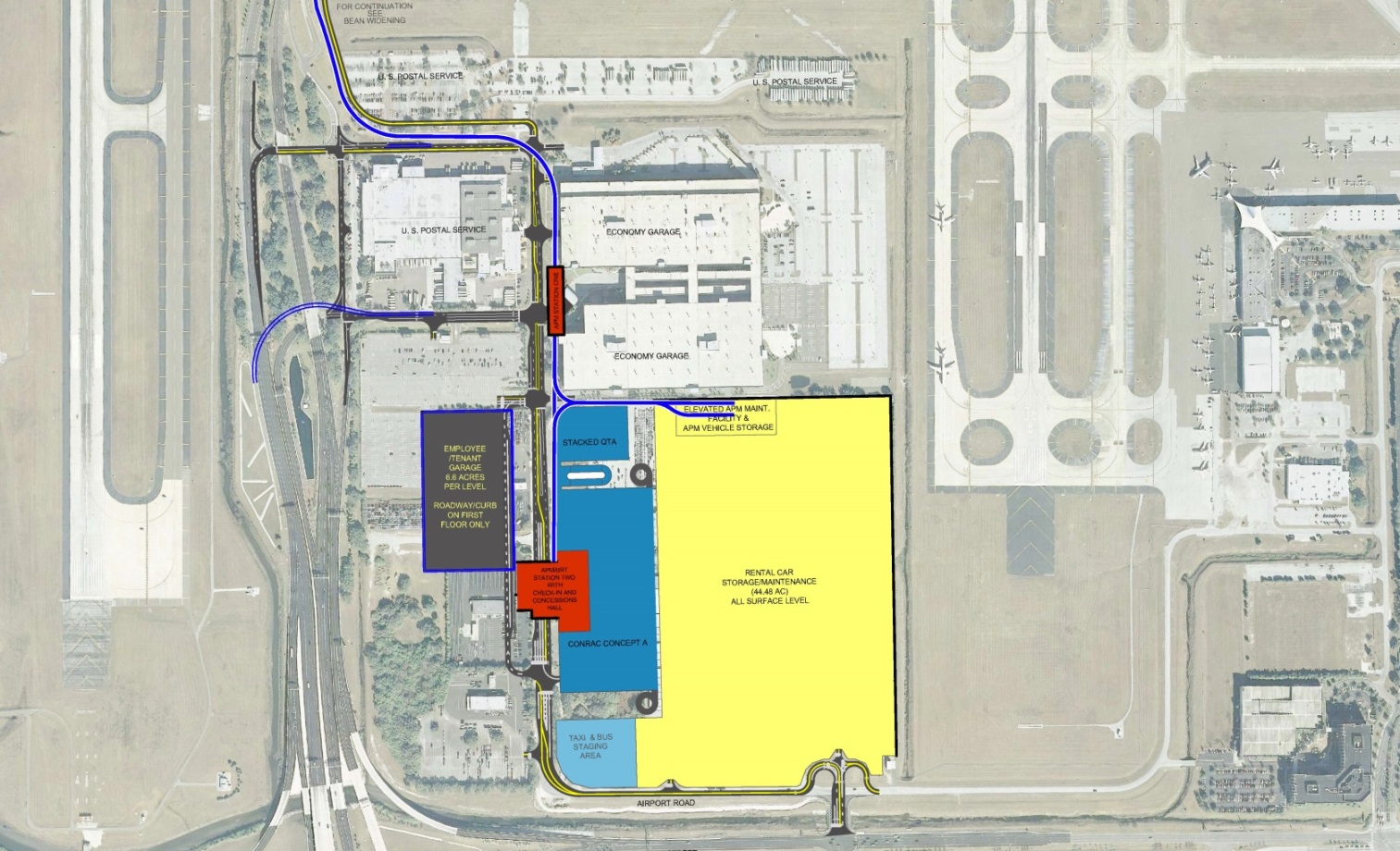 Multi-Level ConRAC
Future Employee
Parking
APM Station with BRT
22g
8
Master Plan Phase 1: Decongestion
Commercial development at Tampa Gateway Center
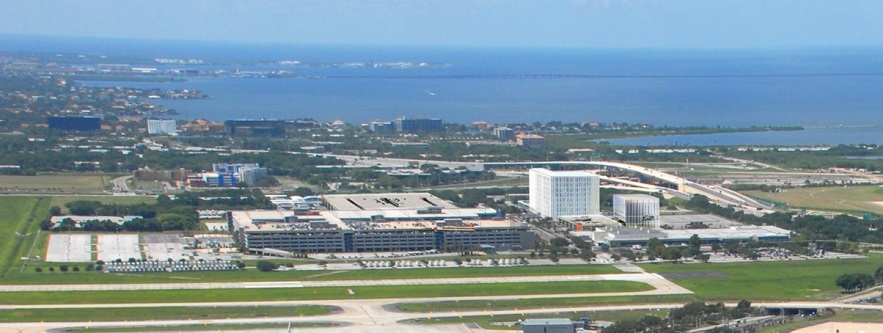 9
Master Plan Phase 1: Decongestion
Rendering of APM station at main terminal
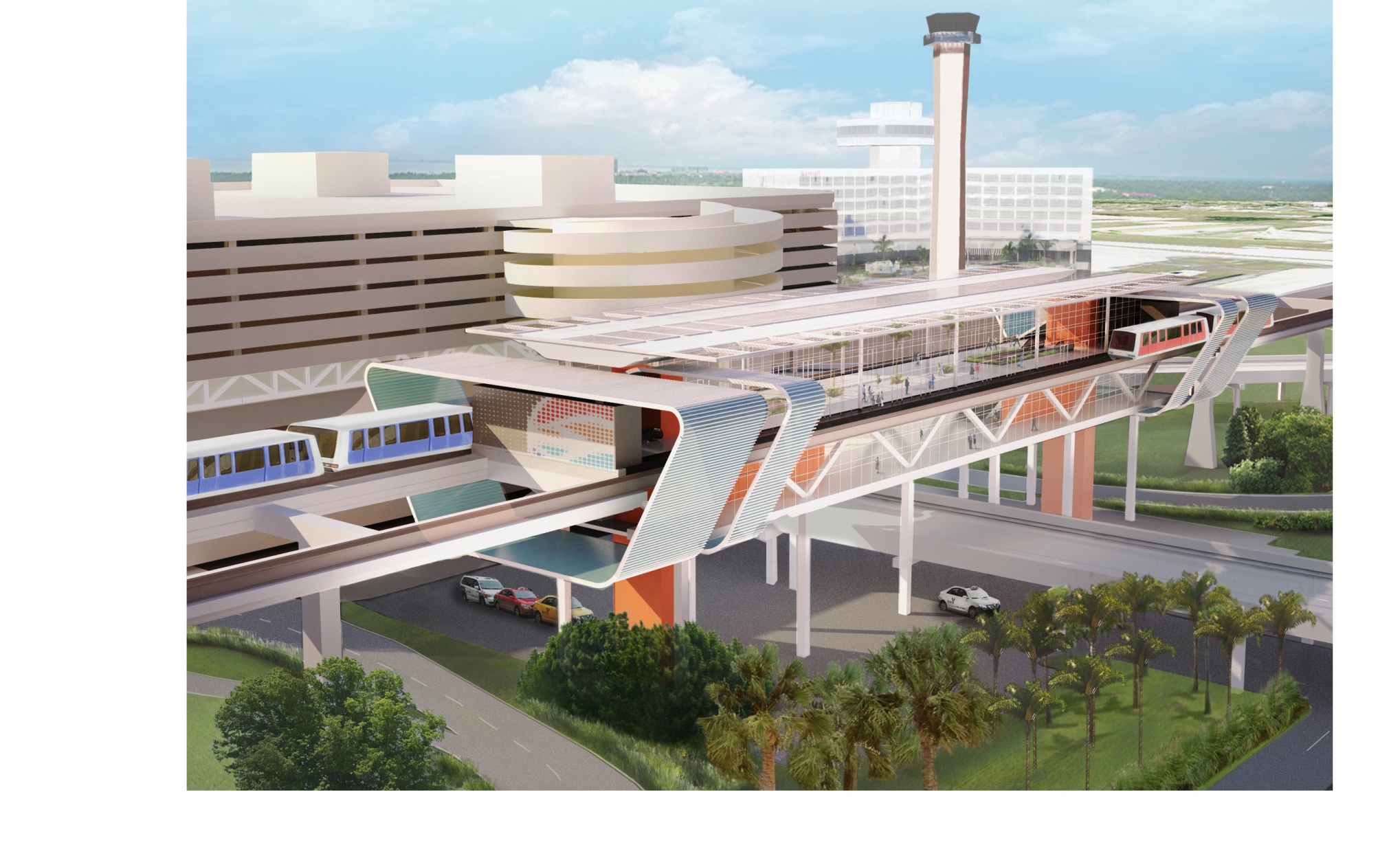 10
Master Plan Phase 1: Decongestion
Rendering of APM station at main terminal
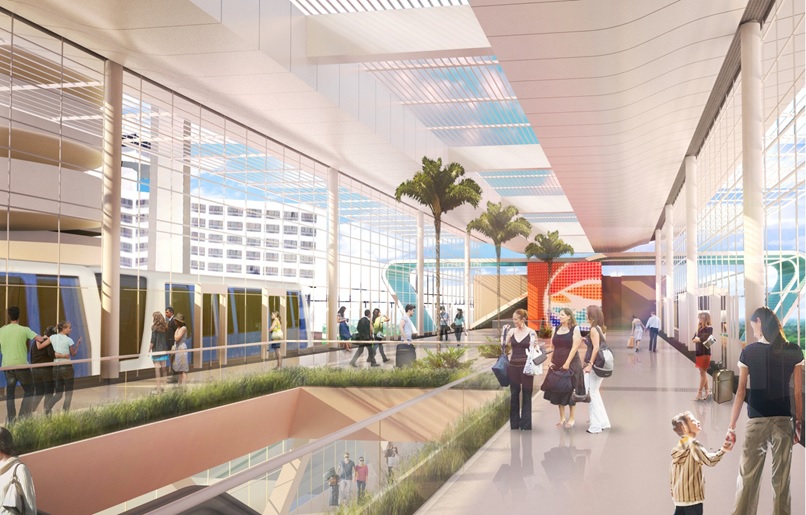 11
Master Plan Phase 1: Decongestion
Rendering of Consolidated Rental Car Center
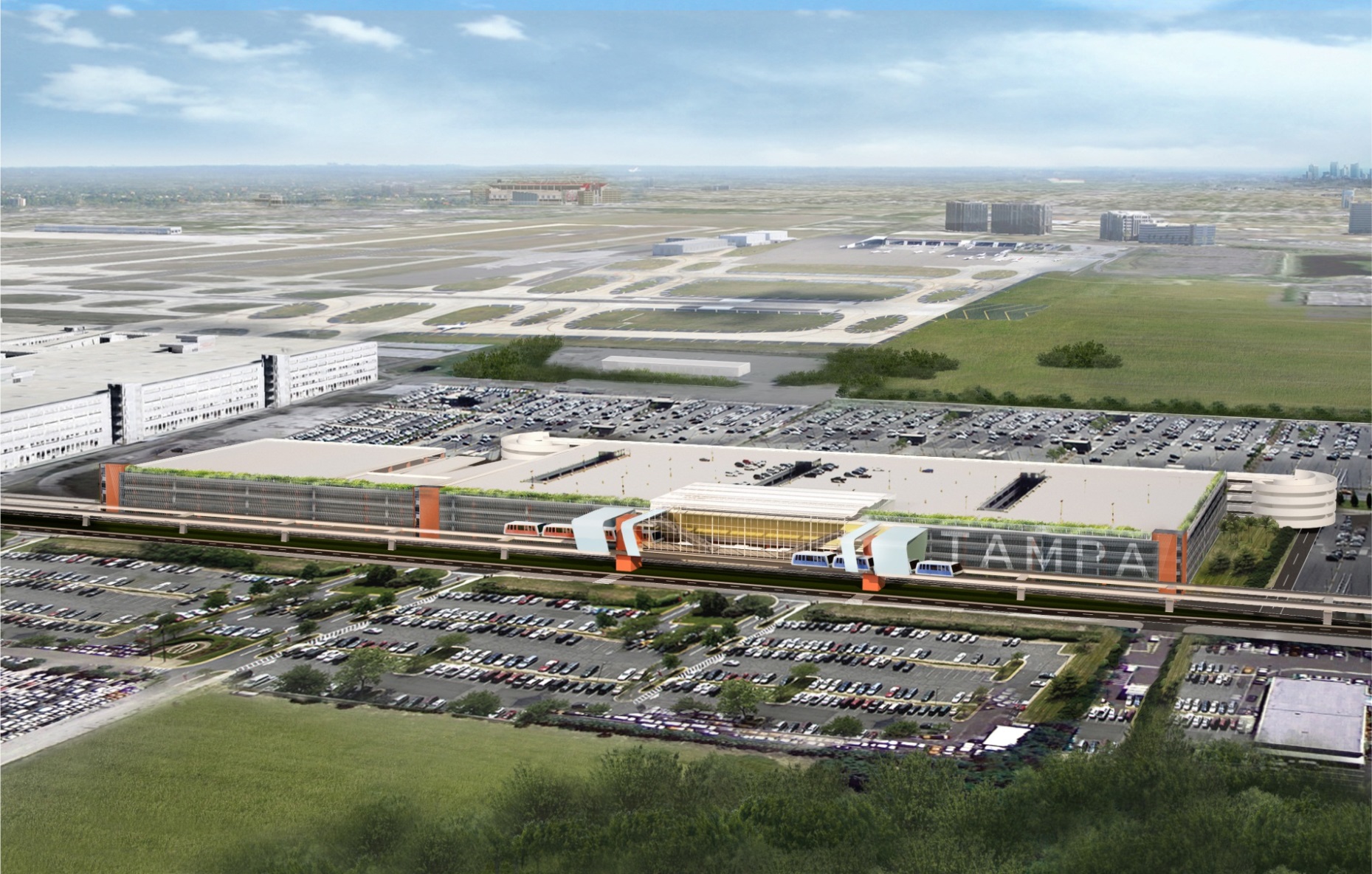 12
Connecting to the Region
APM Alignment to Tampa International Airport/Westshore multimodal center
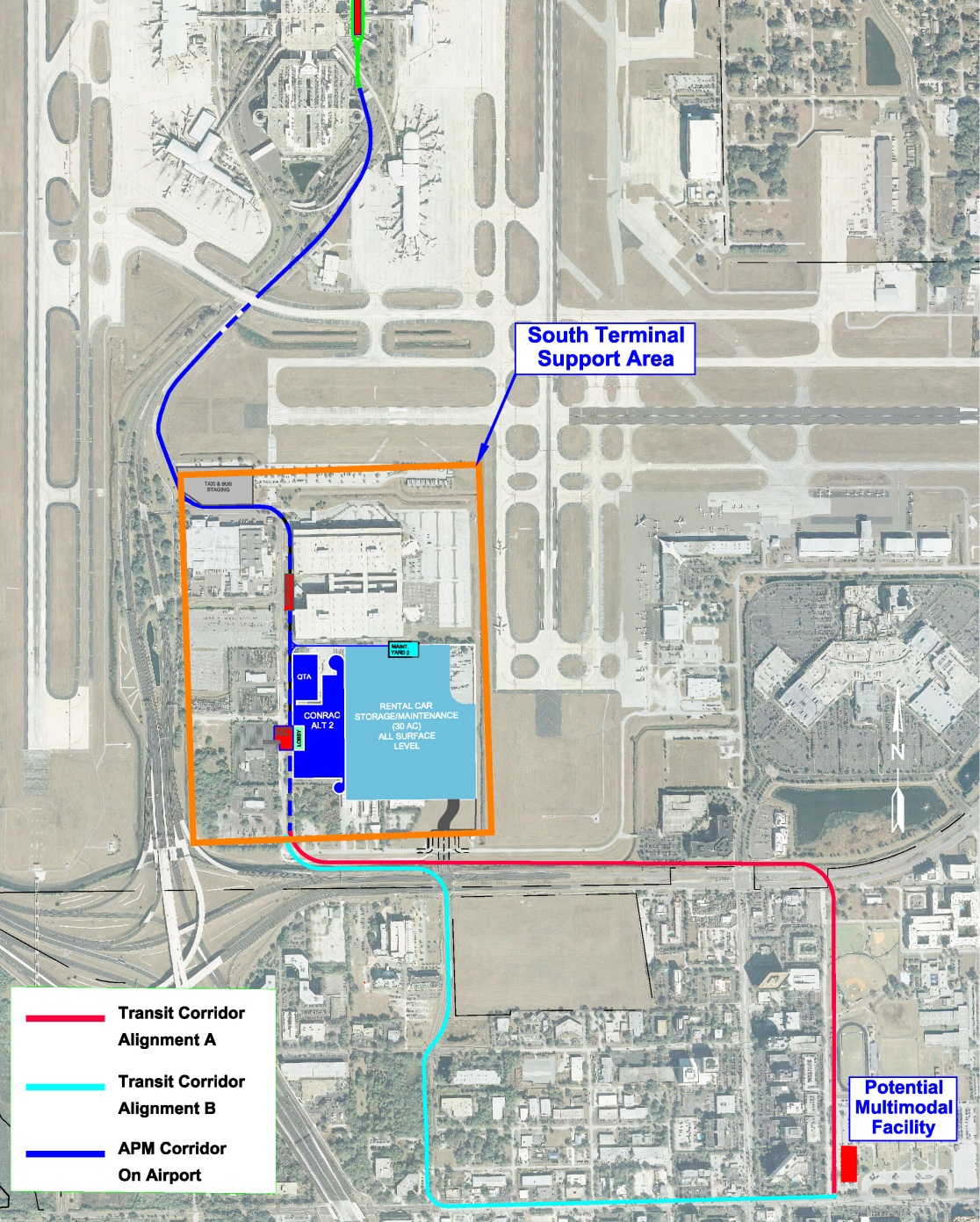 Tampa International Airport passengers come from throughout the region

35% - Hillsborough
28% - Pinellas
8.4% - Pasco
8% - Sarasota
13
Connecting to the Region
Conceptual Rendering from Westshore Master Plan:
Cypress Street looking east at Westshore Blvd.
14
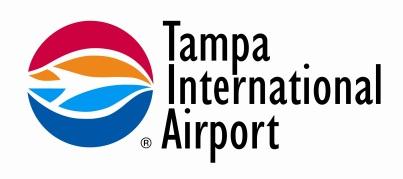 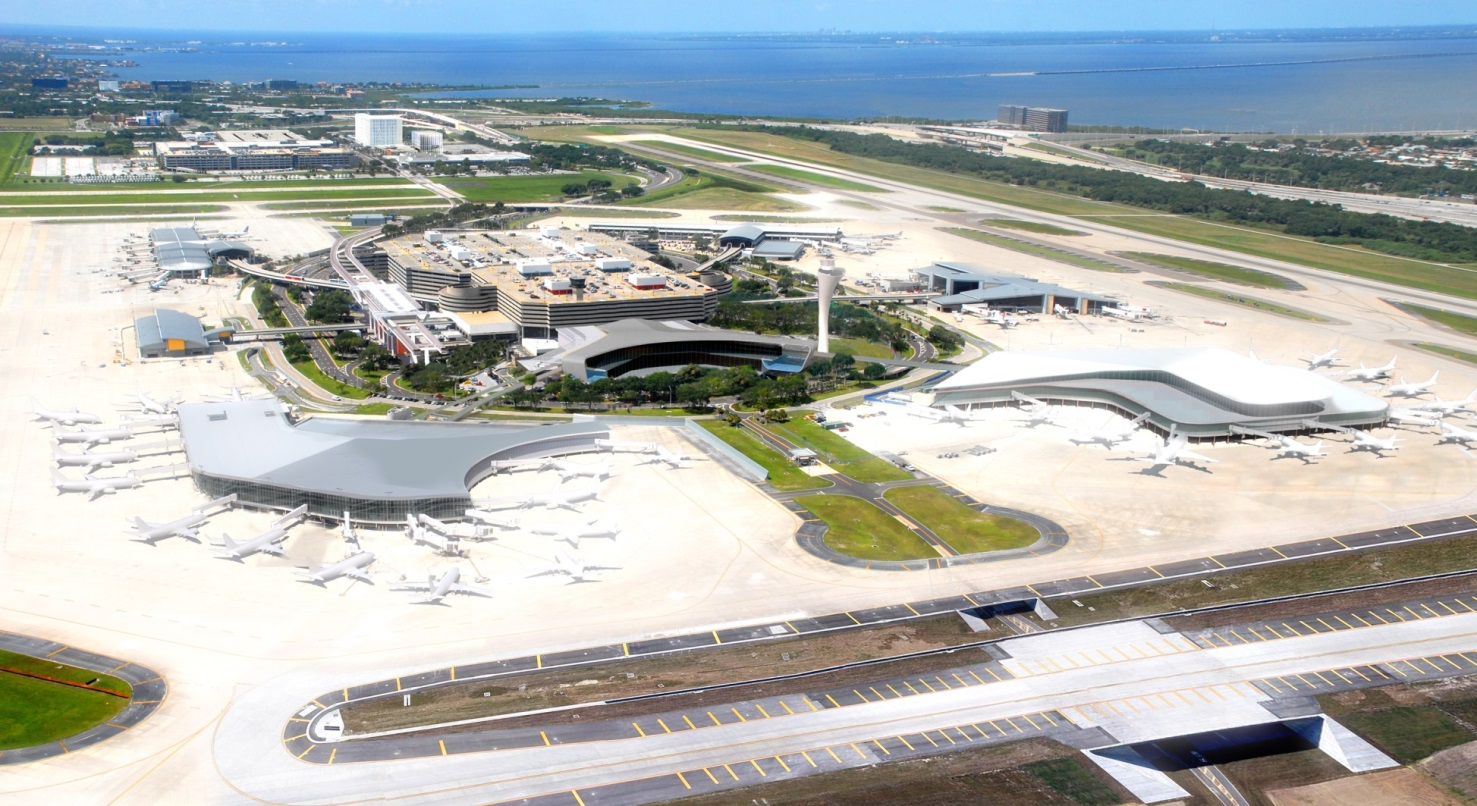 Tampa Bay Regional Transportation Summit
October 10, 2013